ИСТОРИЯ — ЭТО БОРЬБА…
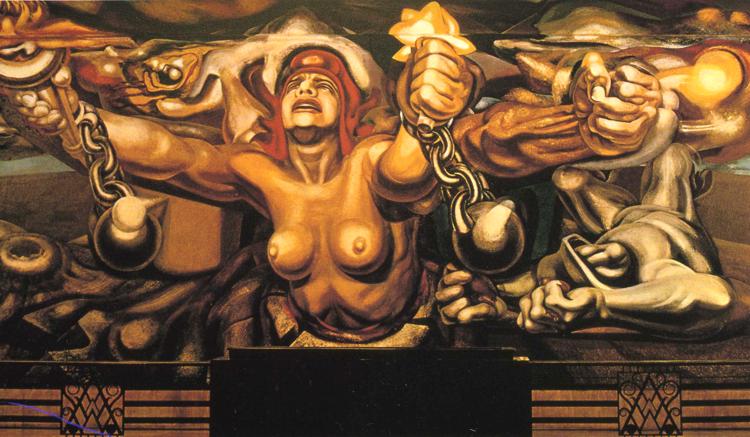 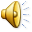 ИСТОРИЯ — ЭТО СОЗИДАНИЕ…
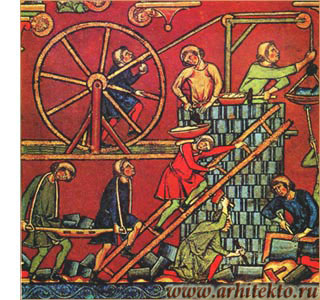 … и разрушение, ВРЕМЯ И ВЕЧНОСТЬ…
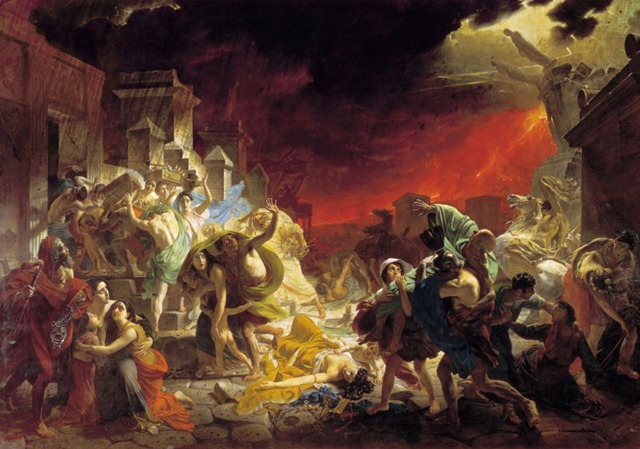 ИСТОРИЯ — ЭТО ЛЮДИ ВО ВРЕМЕНИ…
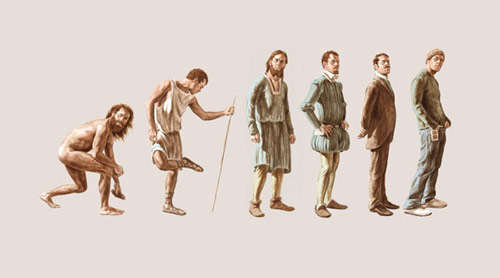 ИСТОРИЯ — ЭТО ЧЕЛОВЕК В МИРЕ…
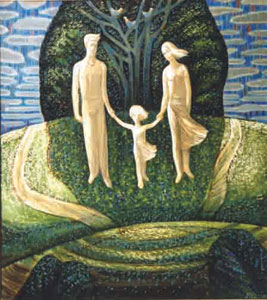 ИСТОРИЯ — ЭТО МИР ИСТИНЫ И ПРЕКРАСНОГО…
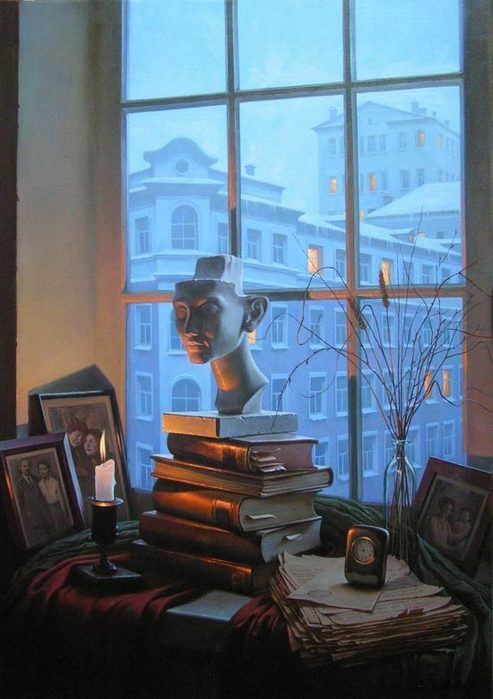 ИСТОРИЯ — ЭТО ТАЙНА…
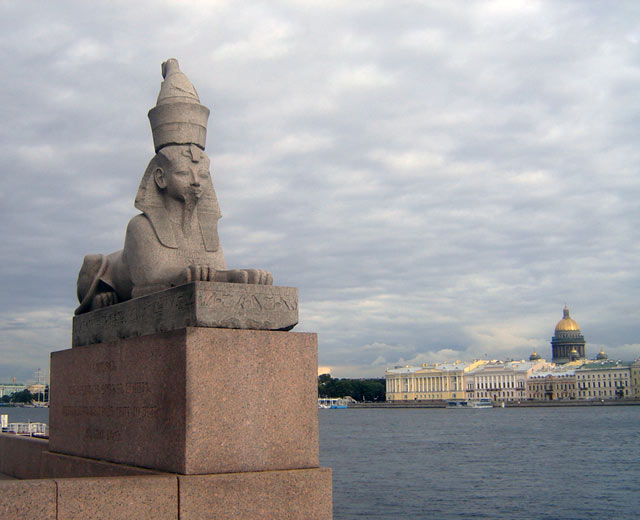 ИСТОРИЯ — ЭТО ПУТЬ…
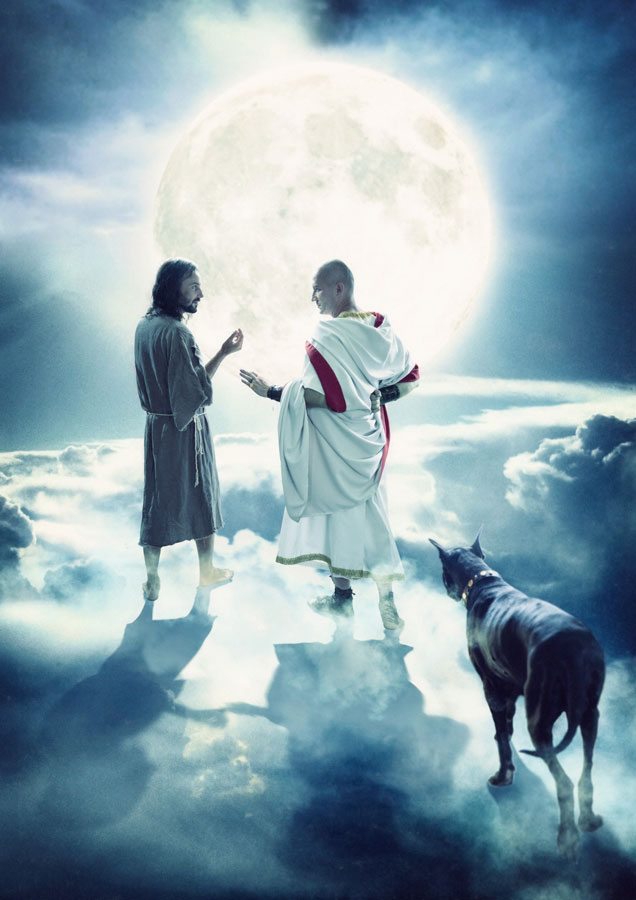 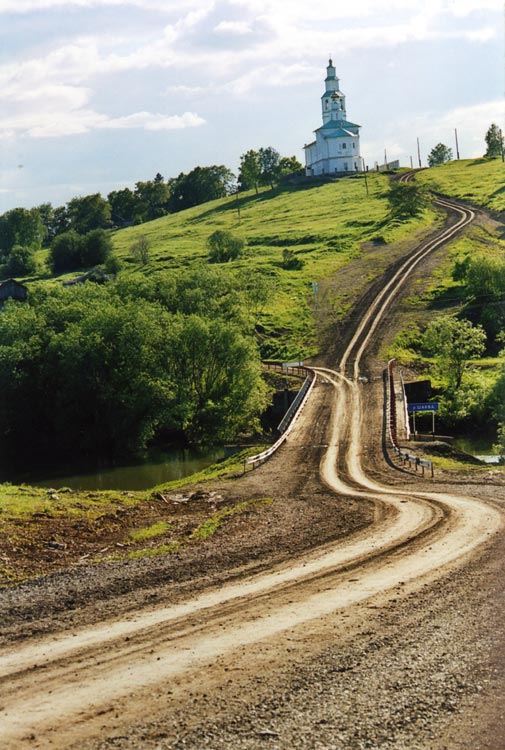 КУДА?..
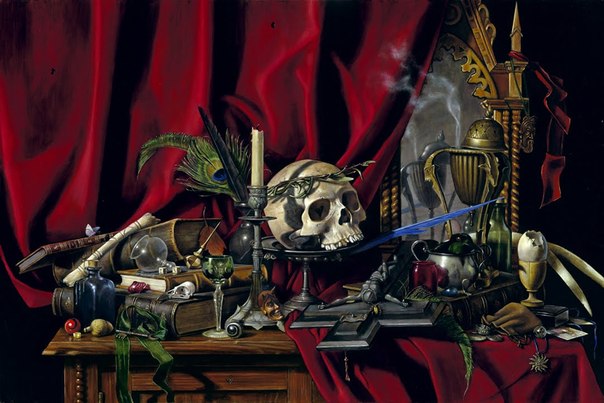 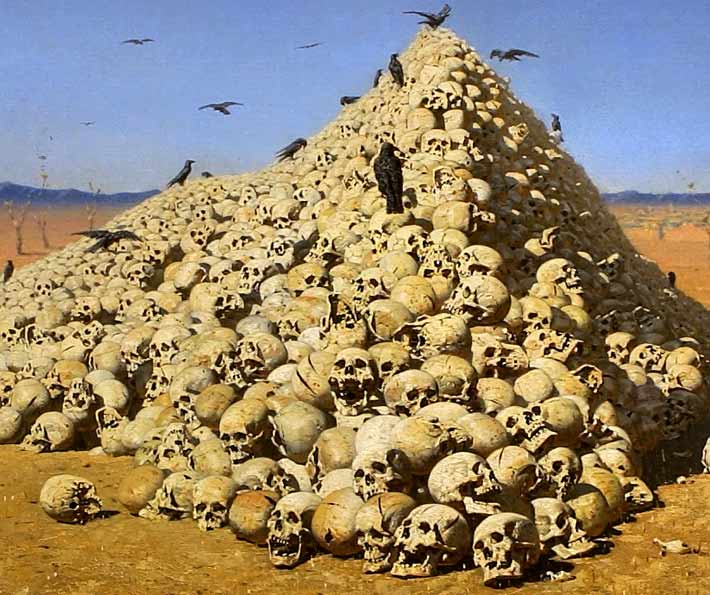 КОНЬ БЛЕД И ВСАДНИК НА НЕМ…
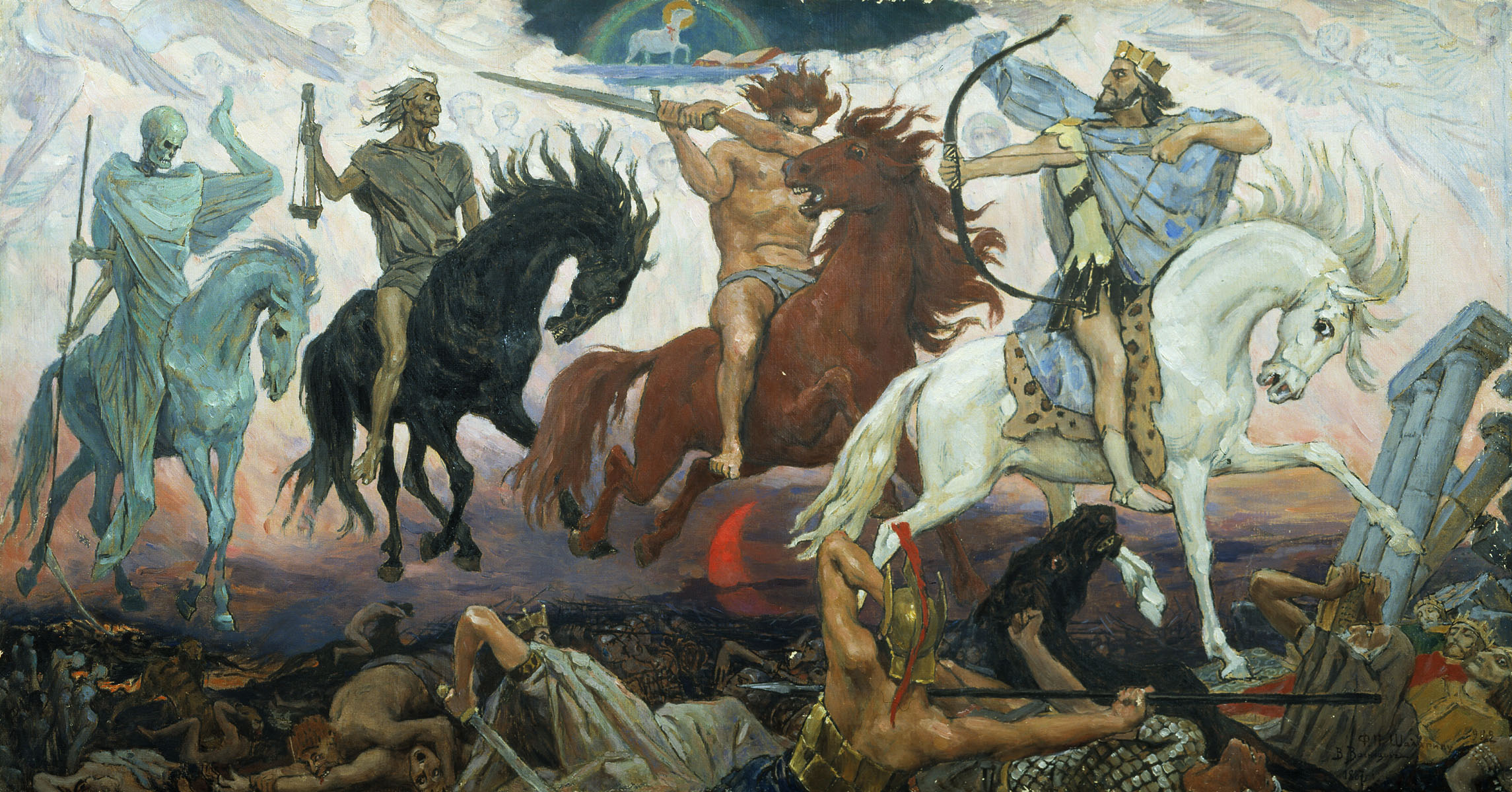 ПОСЛЕ АПОКАЛИПСИСА…
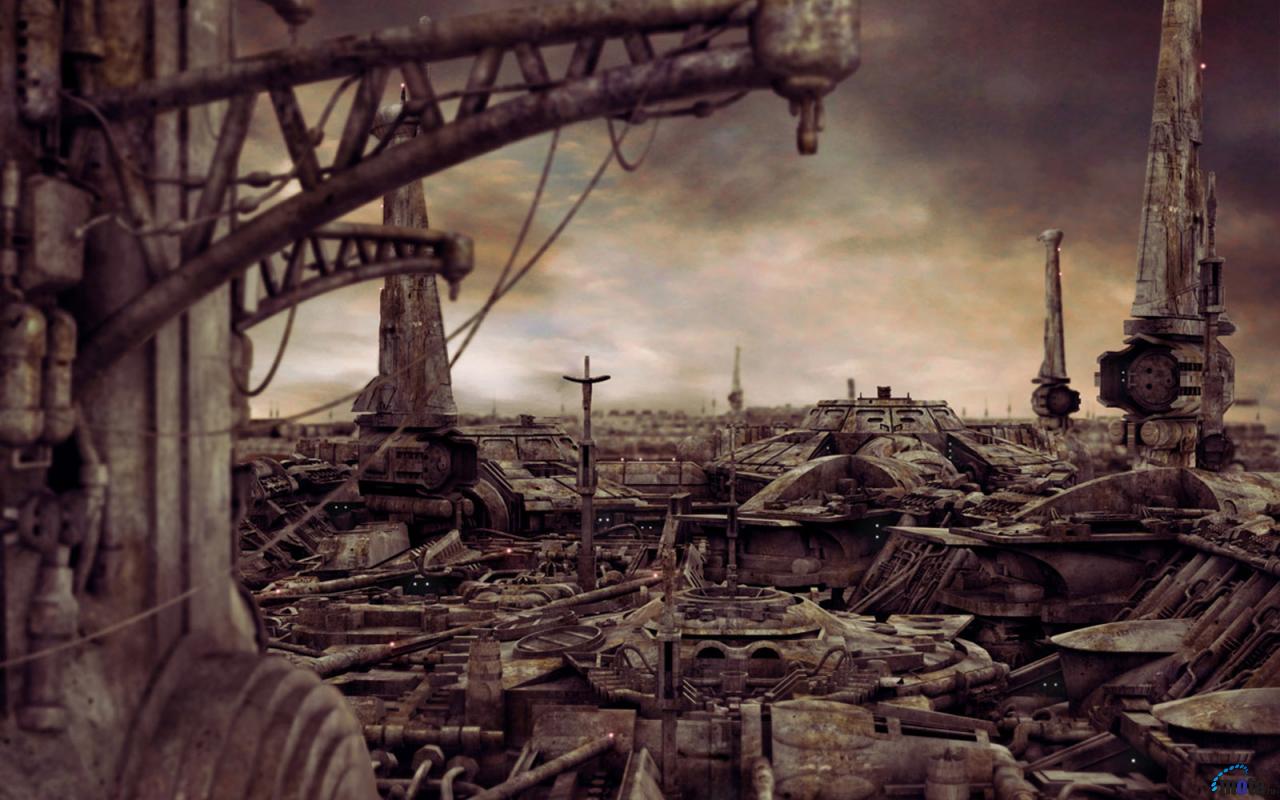 ИЛИ… ВСЕ БУДЕТ ХОРОШО?..
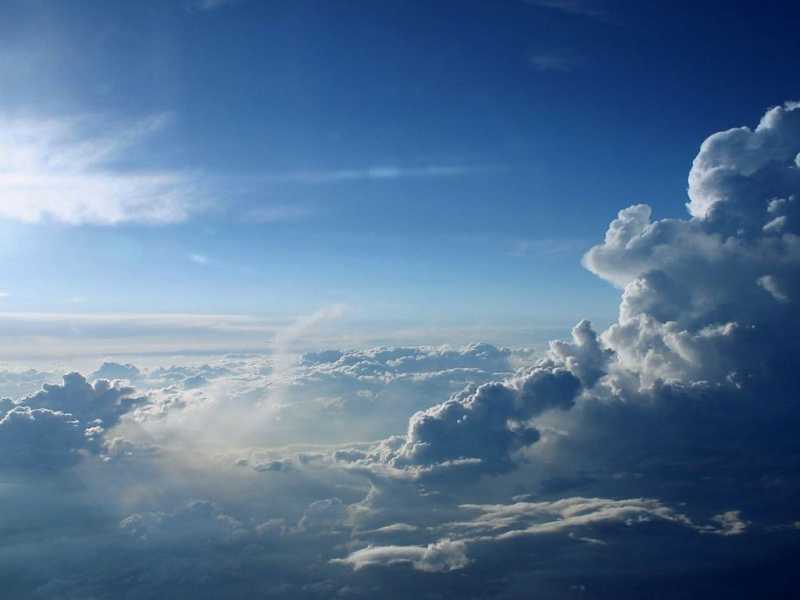 ИСТОРИЯ — УЧИТЕЛЬНИЦА ЖИЗНИ.М.Т. ЦицеронИСТОРИЯ СМЫСЛА НЕ ИМЕЕТ.К. Поппер
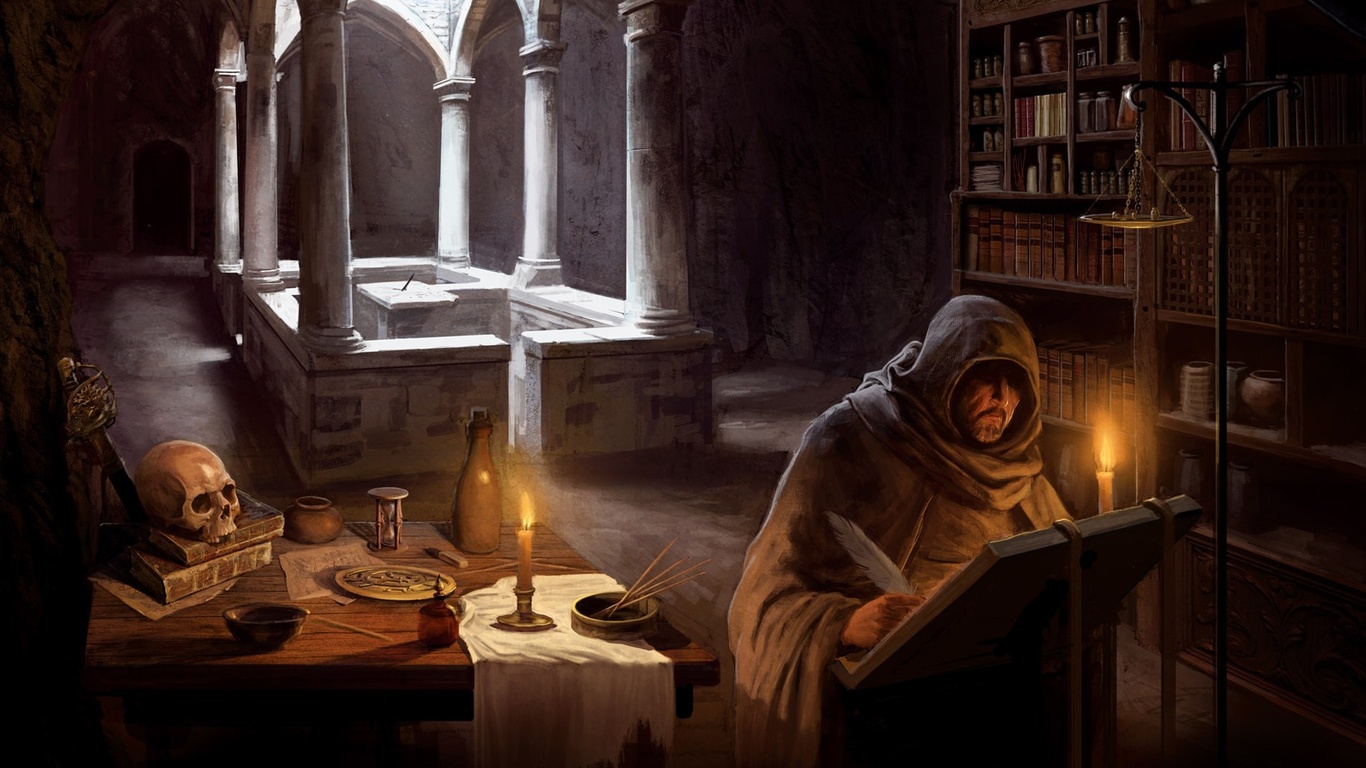